Модерністські течії в архітектурі україни
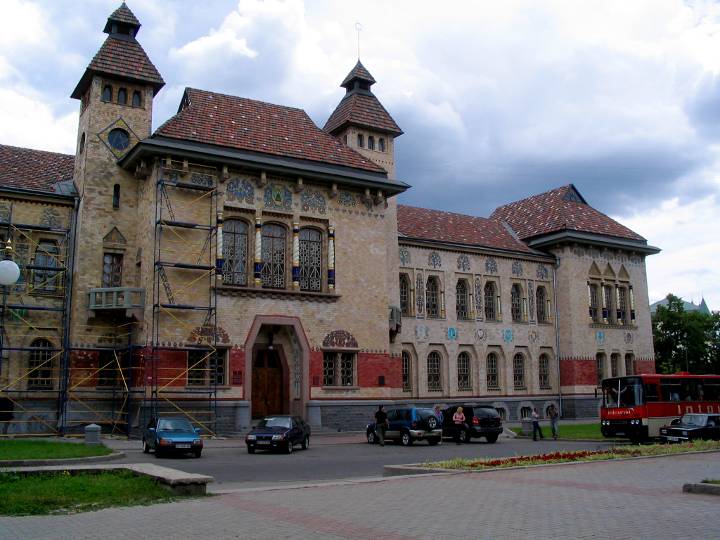 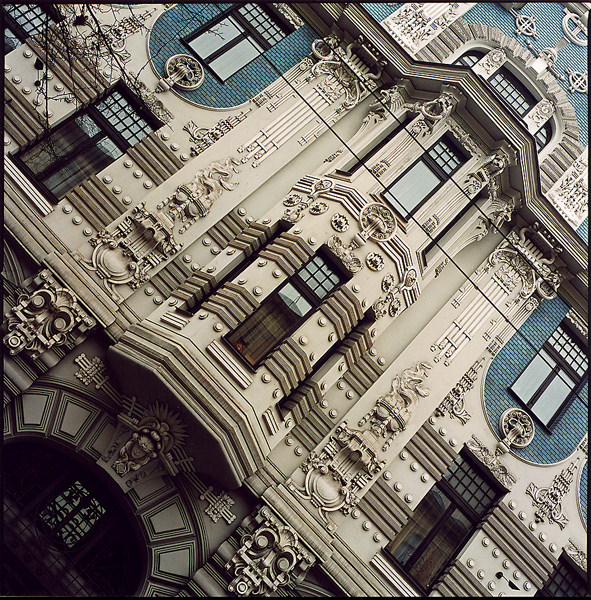 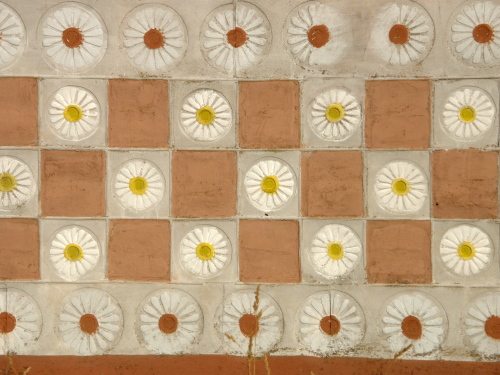 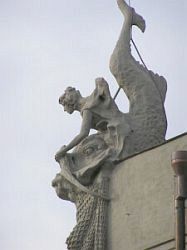 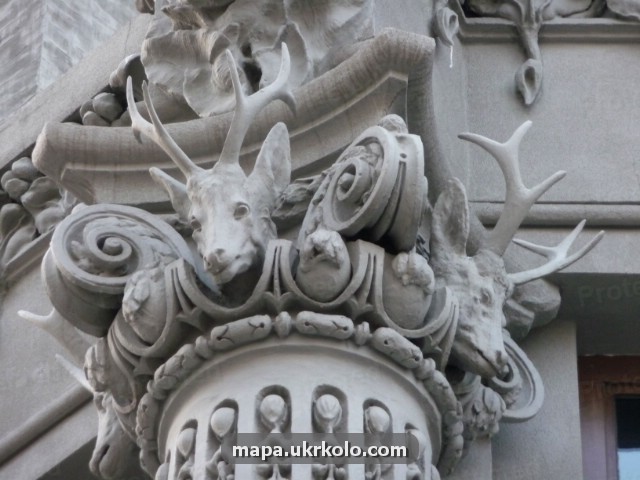 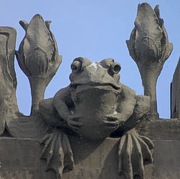 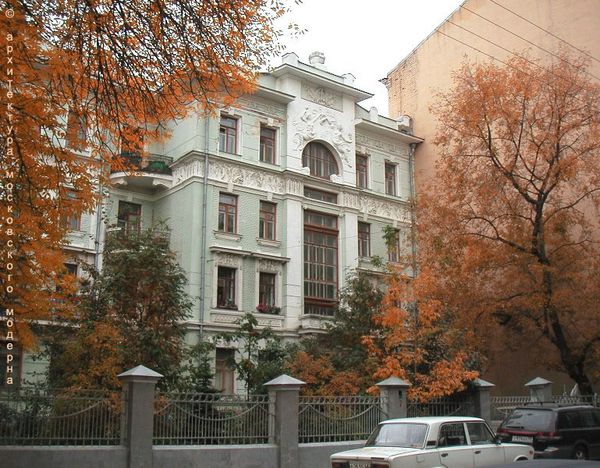 Дякую за увагу!